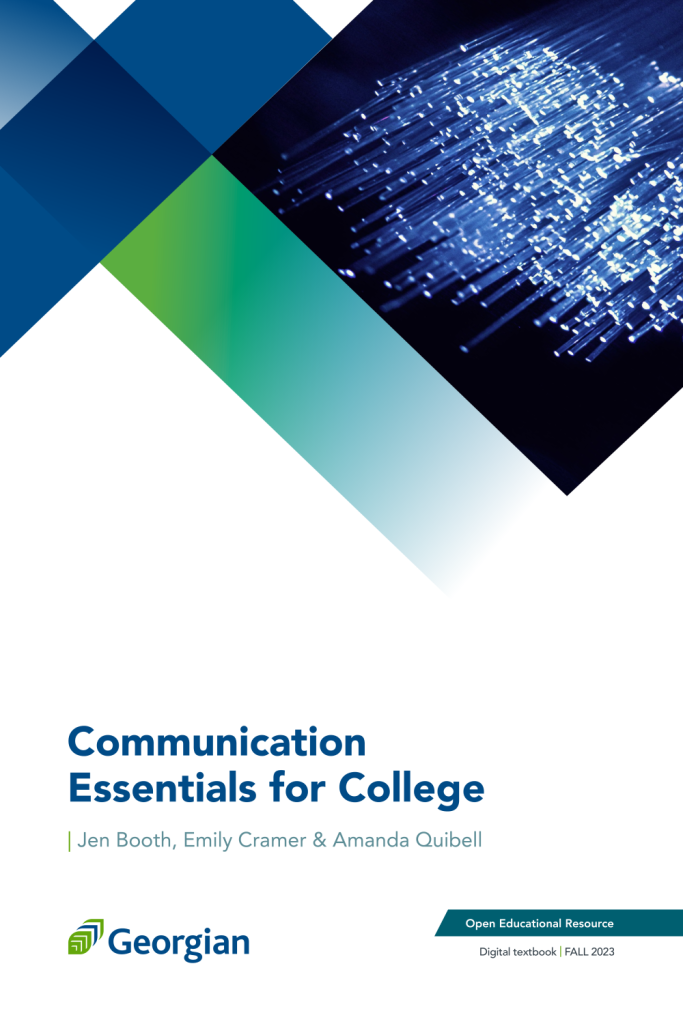 Communication Essentials for CollegeChapter 8: APA Style Tutorial
Slides created to accompany Communication Essentials for College by Jen Booth, Emily Cramer & Amanda Quibell, Georgian College.
Except where otherwise noted, all material is licensed under CC BY NC 4.0
Chapter 8: APA Style Tutorial
Communication Essentials for College
8.1 – Why Do We Cite?
8.2 – Exploring Source Types
8.3 – Source Type: Journal Article Cues
8.4 – Source Type: Trade Publication Cues
8.5 – Source Type: Webpage Cues
2
[Speaker Notes: Chapter 8: APA Style Tutorial was taken directly from Chapter 8 of Communication Essentials for College by Jen Booth, Emily Cramer & Amanda Quibell under a CC BY-NC 4.0 License. No changes were made.]
Chapter 8: APA Style Tutorial (Continued 1)
Communication Essentials for College
8.6 – Source Type: Book & eBook Cues
8.7 – Source Types Summary
8.8 – Two Types of Citation
8.9 – What is a Reference List Citation?
8.10 – Creating Reference List Citations
3
[Speaker Notes: Chapter 8: APA Style Tutorial was taken directly from Chapter 8 of Communication Essentials for College by Jen Booth, Emily Cramer & Amanda Quibell under a CC BY-NC 4.0 License. No changes were made.]
Chapter 8: APA Style Tutorial (Continued 2)
Communication Essentials for College
8.11 – Creating Reference List Citations Activity (not included)
8.12 – What is an In-Text Citation?
8.13 – In-Text Citations Activity
8.14 – How it All Works Together
8.15 – Matching Reference and In-Text Citations Activity
8.16 – APA Document Formatting
4
[Speaker Notes: Chapter 8: APA Style Tutorial was taken directly from Chapter 8 of Communication Essentials for College by Jen Booth, Emily Cramer & Amanda Quibell under a CC BY-NC 4.0 License. No changes were made.]
8.1 – Why do we cite?
Learning Objectives
Communication Essentials for College
Identify why using citations is important.
5
[Speaker Notes: Learning Objectives were taken directly from Chapter 8.1 of Communication Essentials for College by Jen Booth, Emily Cramer & Amanda Quibell under a CC BY-NC 4.0 License. No changes were made.]
3 Key Reasons Why Citing Is Important
Communication Essentials for College
For Scholarly Communication
You can participate in scholarly communication by reading and analyzing sources while writing assignments. 
To Give Credit and Show Professionalism
Use scholarly and professional sources as evidence and give credit for their findings.
To Avoid Plagiarism
Watch What is APA? [Video] to learn about plagiarism and how to avoid it.
(Booth et al., 2022)​​
6
[Speaker Notes: 3 Key Reasons Why Citing list Is Important was taken directly from Chapter 8.1 of Communication Essentials for College by Jen Booth, Emily Cramer & Amanda Quibell under a CC BY-NC 4.0 License. Changes were made.  
Video source: Georgian College Academic Success. (2022, August 19). What is APA? [Video]. YouTube. https://youtu.be/1oj3ngPYBRU]
8.2 – Exploring Source Types
Learning Objectives
Communication Essentials for College
Recognize cues within sources to identify their source type.
7
[Speaker Notes: Learning Objectives were taken directly from Chapter 8.2 of Communication Essentials for College by Jen Booth, Emily Cramer & Amanda Quibell under a CC BY-NC 4.0 License. No changes were made.]
Exploring Source Types
Communication Essentials for College
Scholarly and Popular Sources  Image credit: “Pyramid of sources” by University of Alberta Library is licensed under CC BY-NC-SA
8
[Speaker Notes: Image of pyramid titled “Scholarly and Popular Sources”  “Pyramid of sources” by University of Alberta Library is licensed under CC BY-NC-SA]
8.3 - Source Type: Journal Article Cues
Learning Objectives
Communication Essentials for College
Recognize cues within scholarly journal articles, such as name of journal, volume & issue number, author names, and abstracts.
9
Source Type: Journal Article Cues
Communication Essentials for College
A journal article can be identified by looking at the:
Name of the journal
Volume & Issue number 
Expert authors 
Abstract
10
Source Type: Journal Article Cues (Continued)
Communication Essentials for College
Additional source type information used in a library database: 
Peer reviewed – Scholarly articles reviewed by experts in that subject.
Source type – Database or collection describing the source of type of work.
(Booth et al., 2022)​​
11
[Speaker Notes: Source Type: Journal Article Cues  were taken directly from Chapter 8.3 of Communication Essentials for College by Jen Booth, Emily Cramer & Amanda Quibell under a CC BY-NC 4.0 License. Some changes were made.]
8.4 - Source Type: Trade Publication Cues
Learning Objectives
Communication Essentials for College
Identify a trade publication based on cues associated with this source type.
12
[Speaker Notes: Learning Objectives were taken directly from Chapter 8.4 of Communication Essentials for College Jen Booth, Emily Cramer & Amanda Quibell under a CC BY-NC 4.0 License. No changes were made.]
Source Type: Trade Publication Cues
Communication Essentials for College
Elements that help identify Trade Publications include:
Graphics & Ads
Specific focus
Discovering Trade Journals
Professional Authors
Short Articles & References
Language used
(Booth et al., 2022)​​
13
[Speaker Notes: Source Type: Trade Publication Cues was taken directly from Chapter 8.4 of Communication Essentials for College by Jen Booth, Emily Cramer & Amanda Quibell under a CC BY-NC 4.0 License. No changes were made.]
8.5 - Source Type: Webpage Cues
Learning Objectives
Communication Essentials for College
Identify the source cues associated with webpages
14
[Speaker Notes: Learning Objectives were taken directly from Chapter 8.5 of Communication Essentials for College by Jen Booth, Emily Cramer & Amanda Quibell under a CC BY-NC 4.0 License. No changes were made.]
Source Type: Webpage Cues
Communication Essentials for College
Elements that help identify webpages include:
Web Address (URL)
Tab-Style Navigation
Search Box
Social Media Links
(Booth et al., 2022)​​
15
[Speaker Notes: Source Type: Webpage Cues was taken directly from Chapter 8.5 of Communication Essentials for College by Jen Booth, Emily Cramer & Amanda Quibell under a CC BY-NC 4.0 License. No changes were made.]
8.6 - Source Type: Book & Ebook Cues
Learning Objectives
Communication Essentials for College
After completing the activities in this chapter, you’ll be able to identify an eBook or book, based on the source cues.
16
[Speaker Notes: Learning Objectives were taken directly from Chapter 8.6 of Communication Essentials for College by Jen Booth, Emily Cramer & Amanda Quibell under a CC BY-NC 4.0 License. No changes were made.]
Source Type: Book & Ebook Cues
Communication Essentials for College
Elements that help identify books and eBooks include:
Authors & Editors 
Edition Statement 
Publisher
Table of Contents 
Index & Appendices
(Booth et al., 2022)​​
17
[Speaker Notes: Source Type: Book & Ebook Cues was taken directly from Chapter 8.6 of Communication Essentials for College by Jen Booth, Emily Cramer & Amanda Quibell under a CC BY-NC 4.0 License. No changes were made.]
8.7 – Source Types Summary
Communication Essentials for College
Creating APA references:
Identify source type.
Look for the other pieces of information required to properly create an entry in reference list. For e.g. author name, title, date of publication etc.
18
8.8 – Two Types Of Citation
Learning Objectives
Communication Essentials for College
After completing this chapter, you will be able to create and format reference list citations in APA style.
19
[Speaker Notes: Learning Objectives were taken directly from Chapter 8.8 of Communication Essentials for College by Jen Booth, Emily Cramer & Amanda Quibell under a CC BY-NC 4.0 License. No changes were made.]
Two Types Of Citation
Communication Essentials for College
Reference list citations
Longer citations
Usually found towards the end of document
Easy to track both physical and online source 
In-text citations 
Short form
Gives enough information to connect dots with relevant source in the reference list
(Booth et al., 2022)​​
20
[Speaker Notes: Two Types Of Citation was taken directly from Chapter 8.8 of Communication Essentials for College by Jen Booth, Emily Cramer & Amanda Quibell under a CC BY-NC 4.0 License. Minimal changes were made.]
8.9 - What Is A Reference List Citation?
Learning Objectives
Communication Essentials for College
Identify the key elements of a reference list.
21
[Speaker Notes: Learning Objectives were taken directly from Chapter 8.9 of Communication Essentials for College by Jen Booth, Emily Cramer & Amanda Quibell under a CC BY-NC 4.0 License. No changes were made.]
What Is A Reference List Citation?
Communication Essentials for College
A reference list is a list of all the sources used in a paper. It is found at the end of document on a separate page organized alphabetically.
Watch APA references [Video] to learn how to how to create references in an APA style student paper.
22
What Is A Reference List Citation? (Continued)
Communication Essentials for College
Each reference citation includes key elements referred to as the Four W’s:
Who: author/creator of the work.
When: Date of publication.
What: Title of the article, webpage, or other work.
Where: The source location of the work (journal or newspaper name, book name, website name, etc).
(Booth et al., 2022)​​
23
[Speaker Notes: What Is A Reference List Citation? was taken directly from Chapter 8.9 of Communication Essentials for College by Jen Booth, Emily Cramer & Amanda Quibell under a CC BY-NC 4.0 License. No changes were made.]
8.10 - Creating Reference List Citations
Learning Objectives
Communication Essentials for College
Apply the 4 W’s for reference citations.
Identify the correct punctuation and font emphasis for the reference citations of difference source types.
24
[Speaker Notes: Learning Objectives were taken directly from Chapter 8.10 of Communication Essentials for College by Jen Booth, Emily Cramer & Amanda Quibell under a CC BY-NC 4.0 License. No changes were made.]
Creating Reference List Citations: Journal with DOI
Communication Essentials for College
Figure 1. APA reference citation for a journal article with a DOI. Image Credit: “Figure 1” by University of Alberta Library, licensed under CC BY-NC-SA 4.0.
25
[Speaker Notes: “Figure 1” by University of Alberta Library, licensed under CC BY-NC-SA 4.0.]
Creating Reference List Citations: Journal with DOI (Continued)
Communication Essentials for College
Typically a journal article reference citation with a DOI includes:
Author: is the Family name, Initials. for each author, with a comma in between, and ampersand before the last author. Authors are always ordered as they appear on the work.
Date: is the publication date (Year) of the article.
Title: is in sentence-case, as are all titles of works cited in APA Style.
Source location: is the Scholarly Journal Title (in Title-Case and italics), Volume and Issue number, the article’s page range, and hyperlinked DOI.
(Booth et al., 2022)
26
[Speaker Notes: Creating Reference List Citations was taken directly from Chapter 8.10 of Communication Essentials for College by Jen Booth, Emily Cramer & Amanda Quibell under a CC BY-NC 4.0 License. No changes were made.]
Creating Reference List Citations: A Trade Publication Article
Communication Essentials for College
Figure 2. APA reference citation for a trade publication article. Image Credit: “Figure 2 ” by University of Alberta Library, licensed under CC BY-NC-SA 4.0.
27
[Speaker Notes: “Figure 2” by University of Alberta Library, licensed under CC BY-NC-SA 4.0.]
Creating Reference List Citations: A Trade Publication Article (Continued)
Communication Essentials for College
Typically a trade publication article reference citation includes:
Author: the article’s individual author.
Date: the journal’s publication date, which follows Year-First format, followed by the seasonal publication date.
Title: the article title in sentence-case.
Source location: is the Magazine’s Title (in Title-Case and italics), the article page range, and hyperlinked URL. This example has no volume or issue numbers, so they are skipped.
28
[Speaker Notes: Creating Reference List Citations was taken directly from Chapter 8.10 of Communication Essentials for College by Jen Booth, Emily Cramer & Amanda Quibell under a CC BY-NC 4.0 License. No changes were made.]
Creating Reference List Citations: Wepage with a Group Author
Communication Essentials for College
Figure 3. APA reference citation for a webpage with a group author that is the same as the website title. Image Credit: “Figure 3” by University of Alberta Library, licensed under CC BY-NC-SA 4.0.
29
[Speaker Notes: “Figure 3” by University of Alberta Library, licensed under CC BY-NC-SA 4.0.]
Creating Reference List Citations: Webpage with a Group Author (Continued)
Communication Essentials for College
Typically, references for a webpage with a group of authors includes:
Author: CAST is the full organization’s name, not an acronym. If the author is an acronym, spell out their full name.
Date: the publication date of the webpage. Do not use the website’s copyright date for the date.
Title: is in sentence-case and italics as it is an individual work.
Source location: is the URL of the webpage. Webpage citations usually include the website title, but here the author is the same as the title so only the author is included.
(Booth et al., 2022)
30
[Speaker Notes: Creating Reference List Citations was taken directly from Chapter 8.10 of Communication Essentials for College by Jen Booth, Emily Cramer & Amanda Quibell under a CC BY-NC 4.0 License. No changes were made.]
Creating Reference List Citations: eBook
Communication Essentials for College
Figure 4. APA reference citation for an eBook. Image Credit: “Figure 4” by University of Alberta Library, licensed under CC BY-NC-SA 4.0.
31
[Speaker Notes: “Figure 4” by University of Alberta Library, licensed under CC BY-NC-SA 4.0.]
Creating Reference List Citations: eBook (Continued)
Communication Essentials for College
Typically an eBook reference citation includes:
Author: is the book’s individual author.
Date: the copyright date of the book which is found on the copyright page (©2011). The release date of a book is not used.
Title: is in sentence-case and italics as it is a stand alone work and it includes a subtitle separated by a colon (:) with the first word upper-cased.
Source location: is the book’s publisher. The book has no DOI and no URL is included because it’s located in a library database.
(Booth et al., 2022)
32
[Speaker Notes: Creating Reference List Citations was taken directly from Chapter 8.10 of Communication Essentials for College by Jen Booth, Emily Cramer & Amanda Quibell under a CC BY-NC 4.0 License. Minimal changes were made.]
8.12 - What Is An In-text Citation?
Learning Objectives
Communication Essentials for College
Create and format in-text citations in APA Style.
33
[Speaker Notes: Learning Objectives were taken directly from Chapter 8.12 of Communication Essentials for College by Jen Booth, Emily Cramer & Amanda Quibell under a CC BY-NC 4.0 License. No changes were made.]
Types Of In-text Citation
Communication Essentials for College
Two types of in-text citation: parenthetical and narrative citation:
Parenthetical citation: includes the author’s family name, year in parentheses at the end of a sentence.
Narrative citation: includes the author’s family name as part of the sentence followed by the year in parentheses or as part of the narrative.
Definitions obtained from “Two types of in-text citation” by University of Alberta Library, used under CC BY-NC-SA.
34
[Speaker Notes: Definitions obtained from “Two types of in-text citation” by University of Alberta Library, used under CC BY-NC-SA.]
Key Elements Of In-text Citation
Communication Essentials for College
The three elements used to format in-text citation:
Parentheses,
Author’s family name or group name
Year
(Booth et al., 2022)
35
[Speaker Notes: Points were taken directly from Chapter 8.12 of Communication Essentials for College by Jen Booth, Emily Cramer & Amanda Quibell under a CC BY-NC 4.0 License. No changes were made.]
Quotation examples of In-text Citation
Communication Essentials for College
It is important to specify location information when using direct quotation.
Location information is added after the date in parenthesis.
36
Quotation examples of In-text Citation (Continued 1)
Communication Essentials for College
Short direct quote – Narrative Citation:
Less than 40 words directly quoted inside quotation marks.
Introductory phrase including author name followed by year.
Ends with location information in parentheses, followed by ending punctuation.
(Booth et al., 2022)
37
[Speaker Notes: Figure 4: Narrative Citation descriptive text based on the fourth H5P activity was taken directly from Chapter 8.12 of Communication Essentials for College by Jen Booth, Emily Cramer & Amanda Quibell  under a CC BY-NC 4.0 License. Some changes were made.]
Quotation examples of In-text Citation (Continued 2)
Communication Essentials for College
Short direct quotes – Parenthetical Citation:
The parenthetical citation is included after the quote.
Includes the author’s family name or group name, year, and page number.
The ending punctuation follows after.
(Booth et al., 2022)
38
[Speaker Notes: Figure 5: Parenthetical Citation descriptive text based on the fifth H5P activity was taken directly from Chapter 8.12 of Communication Essentials for College by Jen Booth, Emily Cramer & Amanda Quibell under a CC BY-NC 4.0 License. Some changes were made.]
Quotation examples of In-text Citation (Continued 3)
Communication Essentials for College
Block direct quotes – Narrative Citation:
40 words or more.
Indented ½ inch.
Location information follows after ending the punctuation.
No quotation marks are used as the passage is indented.
(Booth et al., 2022)
39
[Speaker Notes: Figure 6: Block Direct Quote – Narrative Citation text based on the sixth H5P activity was taken directly from Chapter 8.12 of Communication Essentials for College by Jen Booth, Emily Cramer & Amanda Quibell under a CC BY-NC 4.0 License. Some changes were made.]
Quotation examples of In-text Citation (Continued 4)
Communication Essentials for College
Block direct quotes – Parenthetical Citation:
The citation is added at the very end after the ending punctuation on the same line.
If the quotation is on multiple page numbers, include a dash.
(Booth et al., 2022)
40
[Speaker Notes: Figure 7: Block Direct Quote – Narrative Citation text based on the seventh H5P activity was taken directly from Chapter 8.12 of Communication Essentials for College by Jen Booth, Emily Cramer & Amanda Quibell under a CC BY-NC 4.0 License. Some changes were made.]
In-text Citations
Communication Essentials for College
Watch APA in-text citation to learn how to create in-text citations in an APA style student paper.
41
[Speaker Notes: Video source: Georgian College Academic Success. (2022, August 19). APA in-text citations [Video]. YouTube. https://www.youtube.com/watch?v=BNv44tAt9PA]
8.16 – APA Document Formatting
Learning Objectives
Communication Essentials for College
Describe APA document formatting guidelines for the title page and headers.
42
[Speaker Notes: Learning Objectives were taken directly from Chapter 8.16 of Communication Essentials for College by Jen Booth, Emily Cramer & Amanda Quibell under a CC BY-NC 4.0 License. No changes were made.]
APA Formatting
Communication Essentials for College
Guidelines for formatting an APA paper: 
1-inch margins at the top, bottom, left, and right of the page.
Font should be easy to read and standard size, e.g., 12-point Times New Roman, 11-point Calibri, or 11-point Arial.
Doubled spaced with left margin alignment.
(Booth et al., 2022, para. 1)
43
[Speaker Notes: APA formatting was taken directly from Chapter 8.16 of Communication Essentials for College by Jen Booth, Emily Cramer & Amanda Quibell under a CC BY-NC 4.0 License. No changes were made.]
APA Formatting (Continued)
Communication Essentials for College
Guidelines for formatting an APA paper: 
First line of each paragraph must be indented.
Page numbers are listed in top-right corner of page.
(Booth et al., 2022, para. 1)
44
[Speaker Notes: APA formatting was taken directly from Chapter 8.16 of Communication Essentials for College by Jen Booth, Emily Cramer & Amanda Quibell under a CC BY-NC 4.0 License. No changes were made.]
APA Title Page
Communication Essentials for College
APA papers should begin with a title page that includes:
A page number at top right corner (title page is page 1).
Title in bold font centered in upper half of page.
Your name centered two double spaces below the title.
Student number if required.
(Booth et al., 2022, para. 2)
45
[Speaker Notes: APA Title Page was taken directly from Chapter 8.16 of Communication Essentials for College by Jen Booth, Emily Cramer & Amanda Quibell under a CC BY-NC 4.0 License. No changes were made.]
APA Title Page (Continued)
Communication Essentials for College
APA papers should begin with a title page that includes:
Your affiliation (name of your school) centered below your name
Your course name
Your instructor’s name
Due date
(Booth et al., 2022, para. 2)
46
[Speaker Notes: APA Title Page was taken directly from Chapter 8.16 of Communication Essentials for College by Jen Booth, Emily Cramer & Amanda Quibell under a CC BY-NC 4.0 License. No changes were made.]
Using Headings in APA
Communication Essentials for College
Headings guide readers about upcoming content. 
They organize the paper using a hierarchical structure.
Generally, first-level headings are required at the college level, but in some instances, second-level headings may be required.
More advanced projects require third and fourth-level headings.
Refer to Chapter 8.16 for examples of what headings should look like.
47
What Headings Should Look Like
Communication Essentials for College
The title of your paper should have these elements:
First-level heading.
Should be centered in bold font.
All major words should be capitalized (Title Case).
Do not use the heading “Introduction”.
(Booth et al., 2022, para. 6)
48
What Headings Should Look Like (Continued 1)
Communication Essentials for College
First-level headings: 
Should be centered in bold font and in Title Case

Second-level headings:
Used to break up larger sections within a first-level heading
Placed flush against the left margin using bold font in Title Case
(Booth et al., 2022, para. 7-8)
49
[Speaker Notes: First-level headings and second level headings were taken directly from Chapter 8.16 of Communication Essentials for College by Jen Booth, Emily Cramer & Amanda Quibell under a CC BY-NC 4.0 License. Minimal changes were made.]
What Headings Should Look Like (Continued 2)
Communication Essentials for College
Third-Level of Headings:
Used to divide second-level headings into smaller sections.
Exists within a second-level heading.
Flush against the left margin using bold and italic font in Title Case.
(Booth et al., 2022, para. 8)
50
[Speaker Notes: Third-Level of Headings was taken directly from Chapter 8.16 of Communication Essentials for College by Jen Booth, Emily Cramer & Amanda Quibell under a CC BY-NC 4.0 License. Minimal changes were made.]
What Headings Should Look Like (Continued 3)
Communication Essentials for College
Fourth-level headings:
Headings within third-level headings.
Indented (tabbed once from left margin).
Bold font in Title Case ending with a period.
Text appears in same line with fourth-level heading.
(Booth et al., 2022, para. 9)
51
What Headings Should Look Like (Continued 4)
Communication Essentials for College
Fifth-level headings:
Paragraph begins on same line with fifth-level heading.
Used to break up fourth-level sections into additional sections.
Indented (tabbed once from left margin).
Bold font in Title Case ending with a period.
(Booth et al., 2022, para. 10)
52
[Speaker Notes: Fourth-level headings was taken directly from Chapter 8.16 of Communication Essentials for College by Jen Booth, Emily Cramer & Amanda Quibell under a CC BY-NC 4.0 License. Minimal changes were made.]
What headings should look like - Example
Communication Essentials for College
Title of Your Paper
First Level of Headings
Second Level of Headings
Third Level of Headings
Fourth Level of Headings. Your paragraph begins right here on the same line.
Fifth Level of Headings. Your paragraph begins right here on the same line.
(Booth et al., 2022)
53
[Speaker Notes: What headings should look like – Example was taken directly from Chapter 8.16 of Communication Essentials for College by Jen Booth, Emily Cramer & Amanda Quibell under a CC BY-NC 4.0 License. Changes were made.]
How to format a APA Style paper
Communication Essentials for College
Watch Formatting a student version of an APA-Style Paper in Google Docs (APA 7th edition) [Video] for more information on how to format your APA paper 
APA Formatting checklist [PDF] 
Watch APA title page and paper format[Video] to learn how to format an APA student title page and paper.
54
[Speaker Notes: Video source: Kaufman, H. (2020, March 18). Formatting a student version of an APA-Style Paper in Google Docs (APA 7th edition) [Video]. YouTube. https://www.youtube.com/watch?v=jGUOagKJ6a4. 

APA Formatting Checklist source: This word version of APA Formatting 7th edition checklist was created for the Communication Essentials for College (OER Textbook) by Amanda Quibell & Emily Cramer (Georgian College) to address accessibility issues in the original OER content “APA Formatting Checklist” by Excelsior Online Writing Lab, licensed under CC BY 4.0. This accessible version of this content is licensed under CC BY 4.0. APA Formatting Guide. Provided by: Excelsior OWL. Located at: https://owl.excelsior.edu/citation-and-documentation/apa-style/apa-formatting-guide/. License: CC BY: Attribution

Video source: Georgian College Academic Success. (2022, August 19). APA title page and paper format [Video]. YouTube. https://www.youtube.com/watch?v=jGUOagKJ6a4]
References & Attributions
Communication Essentials for College
Cramer, E., Quibell, A., & Booth, J. (2022, February 28). Communication Essentials for College. eCampus Ontario Open Library. https://ecampusontario.pr essbooks.pub/gccomm/  
“Figure 1” by University of Alberta Library, licensed under CC BY-NC-SA 4.0.
“Figure 2” by University of Alberta Library, licensed under CC BY-NC-SA 4.0.
“Figure 3” by University of Alberta Library, licensed under CC BY-NC-SA 4.0.
“Figure 4” by University of Alberta Library, licensed under CC BY-NC-SA 4.0.
55
References & Attributions (Continued)
Communication Essentials for College
Georgian College Academic Success. (2022, August 19). APA in-text citations [Video]. YouTube. https://www.youtube.com/watch?v=BNv44tAt9PA
Georgian College Academic Success. (2022, August 19). APA references [Video]. YouTube. https://www.youtube.com/watch?v=bIgCu1O4UE0
Georgian College Academic Success. (2022, August 19). APA title page and paper format [Video]. YouTube. https://www.youtube.com/watch?v=jGUOagKJ6a4
Georgian College Academic Success. (2022, August 19). What is APA? [Video]. YouTube. https://youtu.be/1oj3ngPYBRU 
“Two types of in-text citation” by University of Alberta Library , used under CC BY-NC-SA.
56